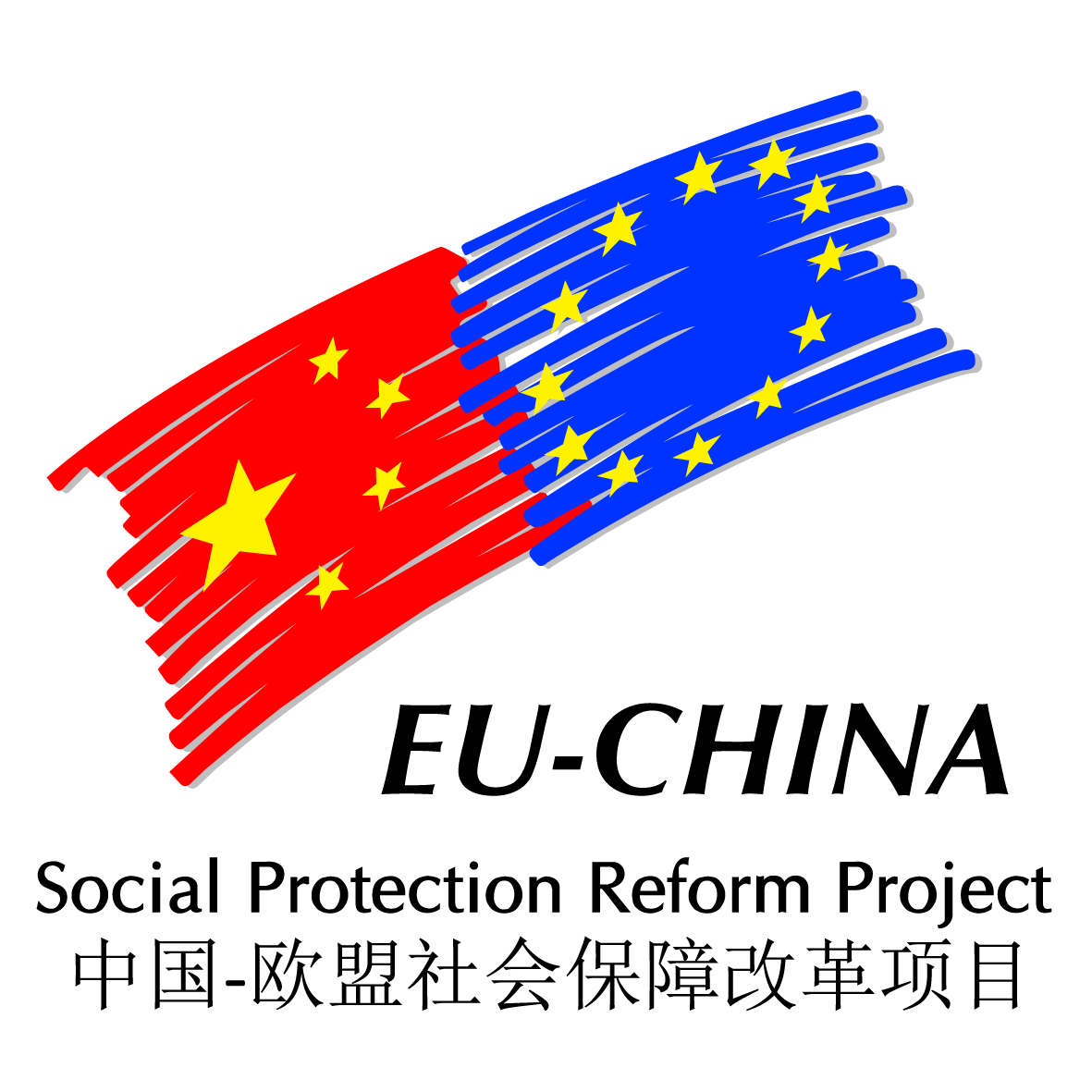 中国-欧盟就业和社保政策对话与研讨会
China-EU Employment and Social Security   Policy Dialogue &Workshop
2016年4月26日 ·北京        Beijing, April 26, 2016
Global Situation of Employment and Job Creation in Europe 
(bilingual version)

Jordi Curell 
Director for Labour Mobility 
European Commission, DG EMPL 
(EN-CN bilingual version)
（Email）
Unemployment rates in the EU, US, the G7, and China
Source: Labour Market and Wage Developments in Europe 2015 (European Commission) and World Bank
Employment, unemployment and activity rates in the EU
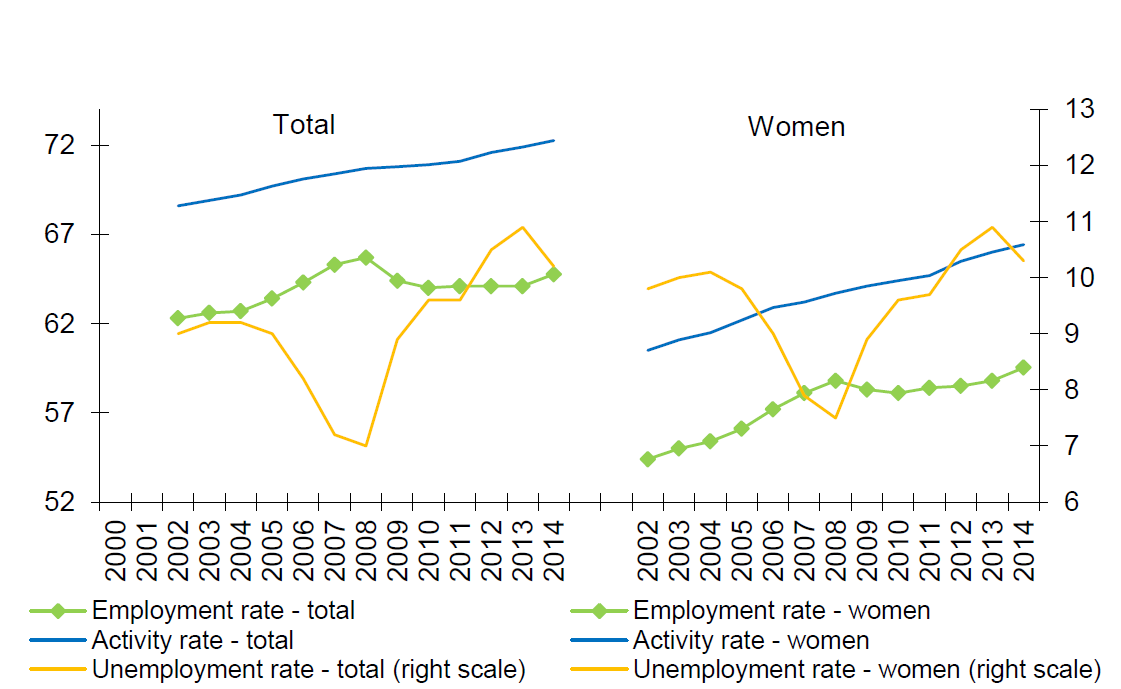 Source: Labour Market and Wage Developments in Europe 2015 (European Commission)
Employment level and changes by sectors in the EU
Source: Employment and Social Developments in Europe 2015 (European Commission)